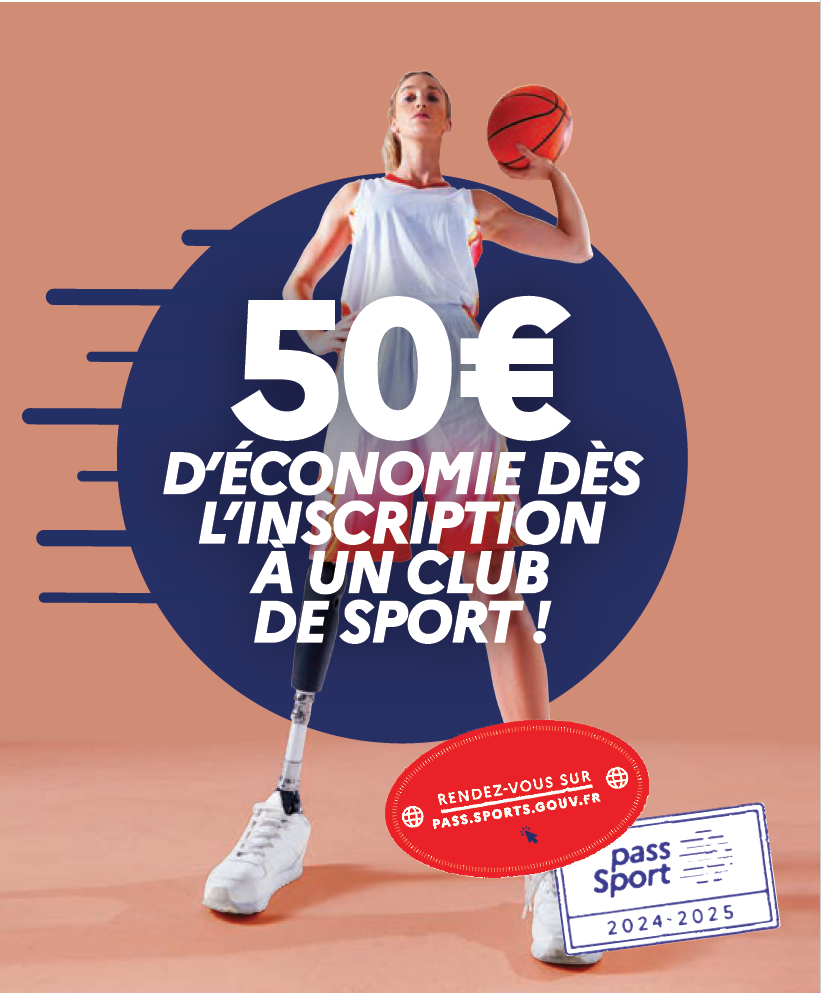 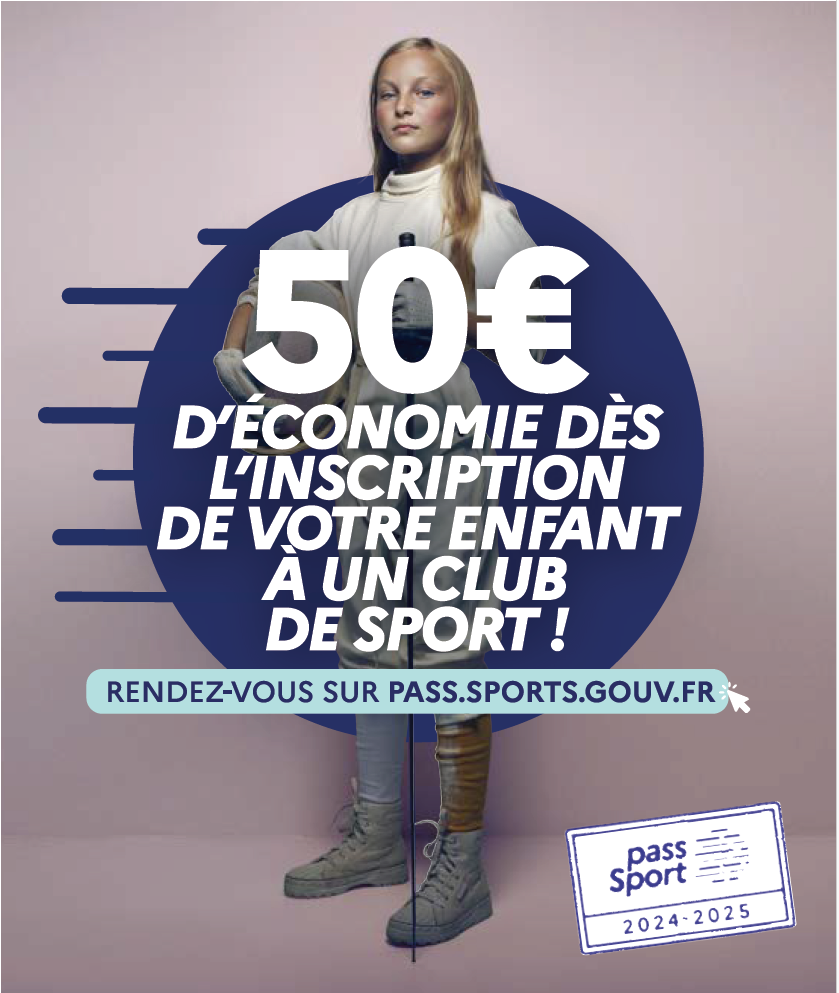 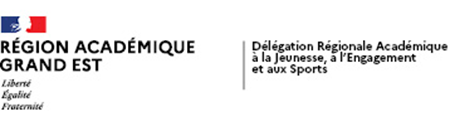 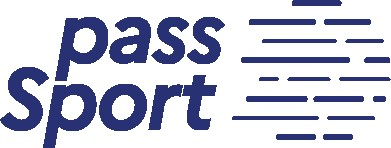 2024
OUVERTURE DU DISPOSITIF DES LE 1er JUIN
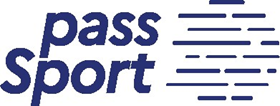 Dans le Grand Est en 2023, c’est:

98 000 bénéficiaires (+ 13,4 % et + 12 000 jeunes)

5 450 structures sportives (+10 %)

 85 disciplines représentées
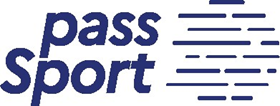 BILAN 2023 : LES BENEFICIAIRES ET TAUX DE RECOURS PAR DEPARTEMENT
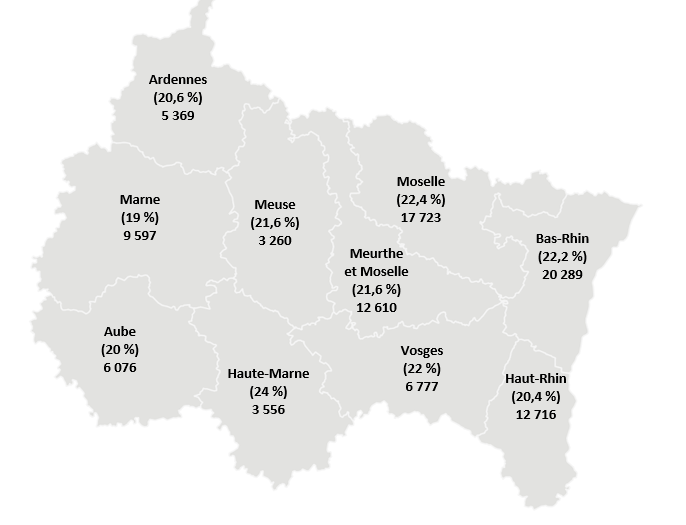 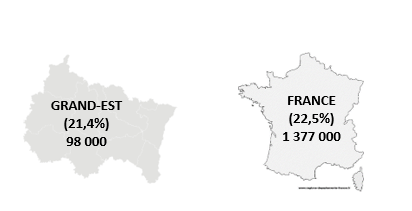 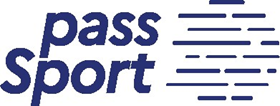 BILAN 2023 : LES DISCIPLINES
85 fédérations représentées, avec 5 nouvelles 
(boxe américaine, UCPA, ball-trap, ULM et UGSEL)
Le football représente 32 % des bénéficiaires. Au sein des 10 fédérations les plus représentées, le football progresse le plus (+ 22 %), alors que le basket-ball et le judo progressent d'environ 8-10 %. L'Equitation, le Karaté et l'Athlétisme progressent de 6-7 %. La gymnastique, le handball, le tennis et la natation stagnent. Ces 10 fédérations représentent 74% des bénéficiaires.

Au titre des plus importantes progressions : boxe (+ 36 %), lutte (+ 34 %), badminton (+ 38 %), voile (+27 %), danse (+ 24 %) et volley-ball (+20%) pour les olympiques. Le sport universitaire (+120 %), clubs omnisports (+ 93 %), savate - boxe française (+74 %), FSGT (+ 41 %) et les clubs ASPTT (+ 36 %) pour les autres fédérations.
Pour le parasport : le sport adapté est en progression de 73 % avec 240 bénéficiaires et le handisport en progression de 10 % avec 221 bénéficiaires.

Agrément JEP : 523 bénéficiaires dans 39 structures.
Loisir sportif marchand : 365 bénéficiaires dans 46 structures.
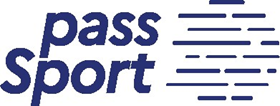 LES EVOLUTIONS EN 2024 :

Ouverture du dispositif au 1er juin avec saisie des codes sur LCA possible.

Envoi des codes individuels entre le 30 mai et le 4 juin (pour les nouveaux éligibles et les étudiants envoi fin août) + format QR code (actif pour les clubs en septembre à partir d’un téléphone). Envoi d’un SMS avec le code, si pas d’ouverture du courriel.

Une start’up d’Etat chargée de piloter le dispositif avec un effectif de 16 personnes.

Nouveau site internet pass’Sport au service des usagers et des clubs (système de récupération de codes simplifié pour les utilisateur). Le système de secours (càd les éligibles mais absents des bases de données) courant septembre. Un courriel unique : passSport@sports.gouv.fr

Nouvelle charte graphique (nouveau logo), un nouveau kit de communication et une assistance internalisée à la start’up (1 sollicitation = 1 accompagnement)

Campagne de communication aux jeunes ultra-ciblée et ultra-créative. Une campagne en 2 temps : en juin et en septembre. 

En utilisant les réseaux sociaux (https://www.instagram.com/passsportofficiel/, https://www.tiktok.com/@passsportofficiel)
En utilisant une communauté d’influenceurs grâce au #EnModeSport 
Une campagne d’affichage ciblée (abribus et affichage urbain) à Mulhouse et Reims
Un réseau d’athlètes ambassadeurs du pass’Sport
Une nouvelle vidéo de présentation du pass’Sport
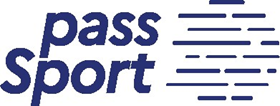 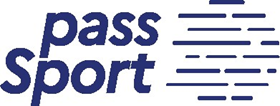 UNE PROCEDURE SIMPLIFIEE
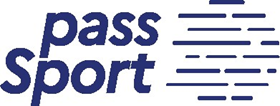 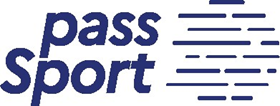